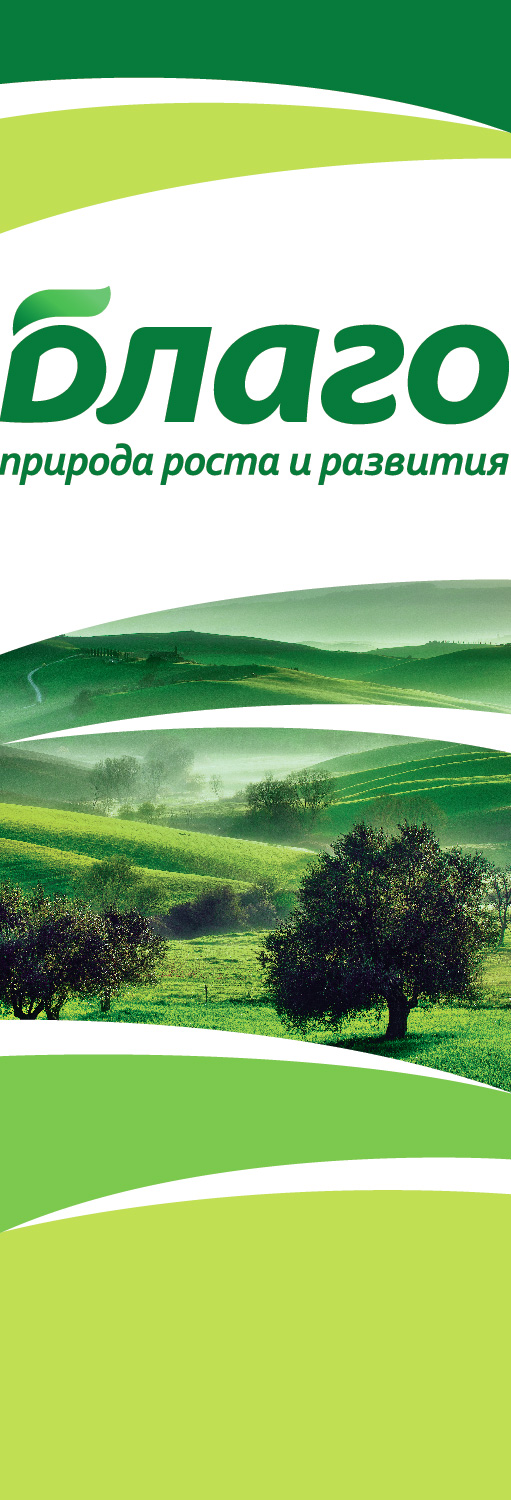 ТМ «Урожайное»Канал: дистрибуторыСегмент: средний-/эконом
2016
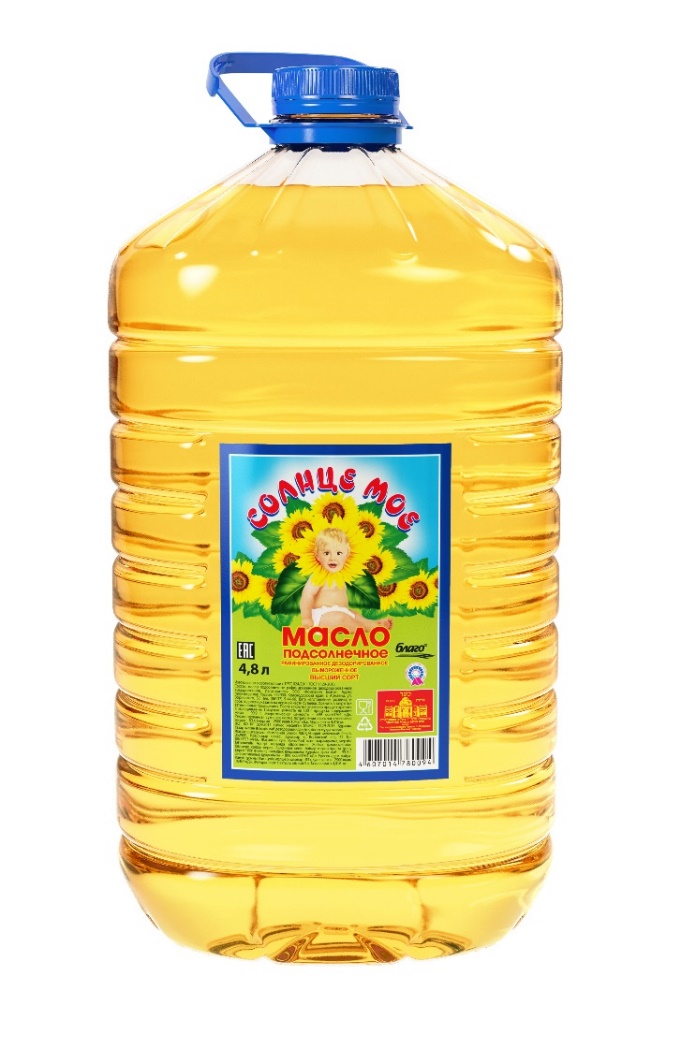 Линейка ТМ «Урожайное»
Позиционирование: Урожайное - традиционное масло без запаха. Это продукт для практичных хозяек, способный удовлетворить всем их требованиям за невысокую стоимость. Масло высшего сорта не дымит, не пенится и идеально подойдет для воплощения любых кулинарных фантазий. 

Ценовой сегмент: товар первой цены

Ключевые особенности продукта:
лучшее соотношение цена/качество
источник витамина E
ГОСТ 1129-2013
востребованные форматы упаковки
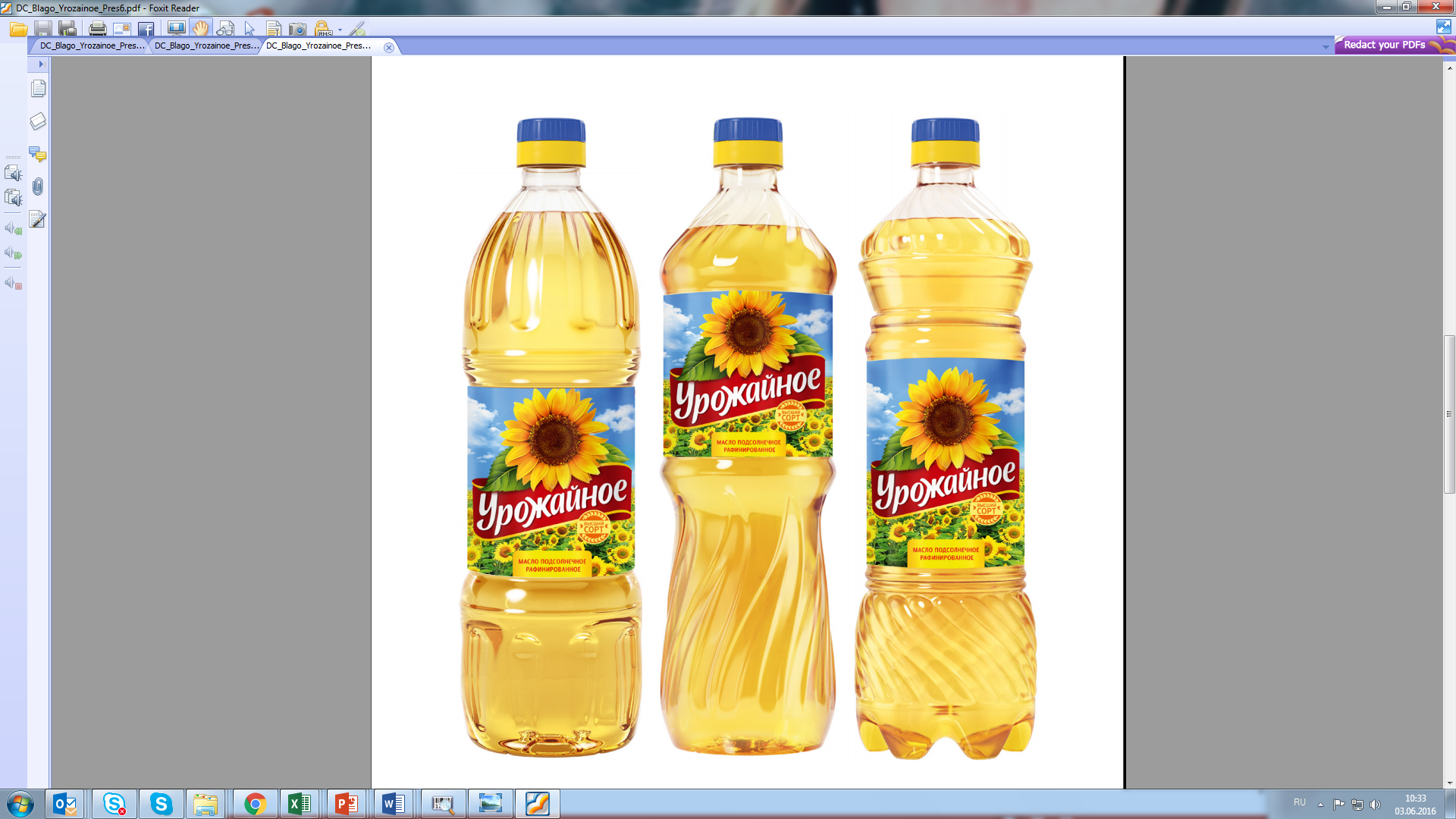 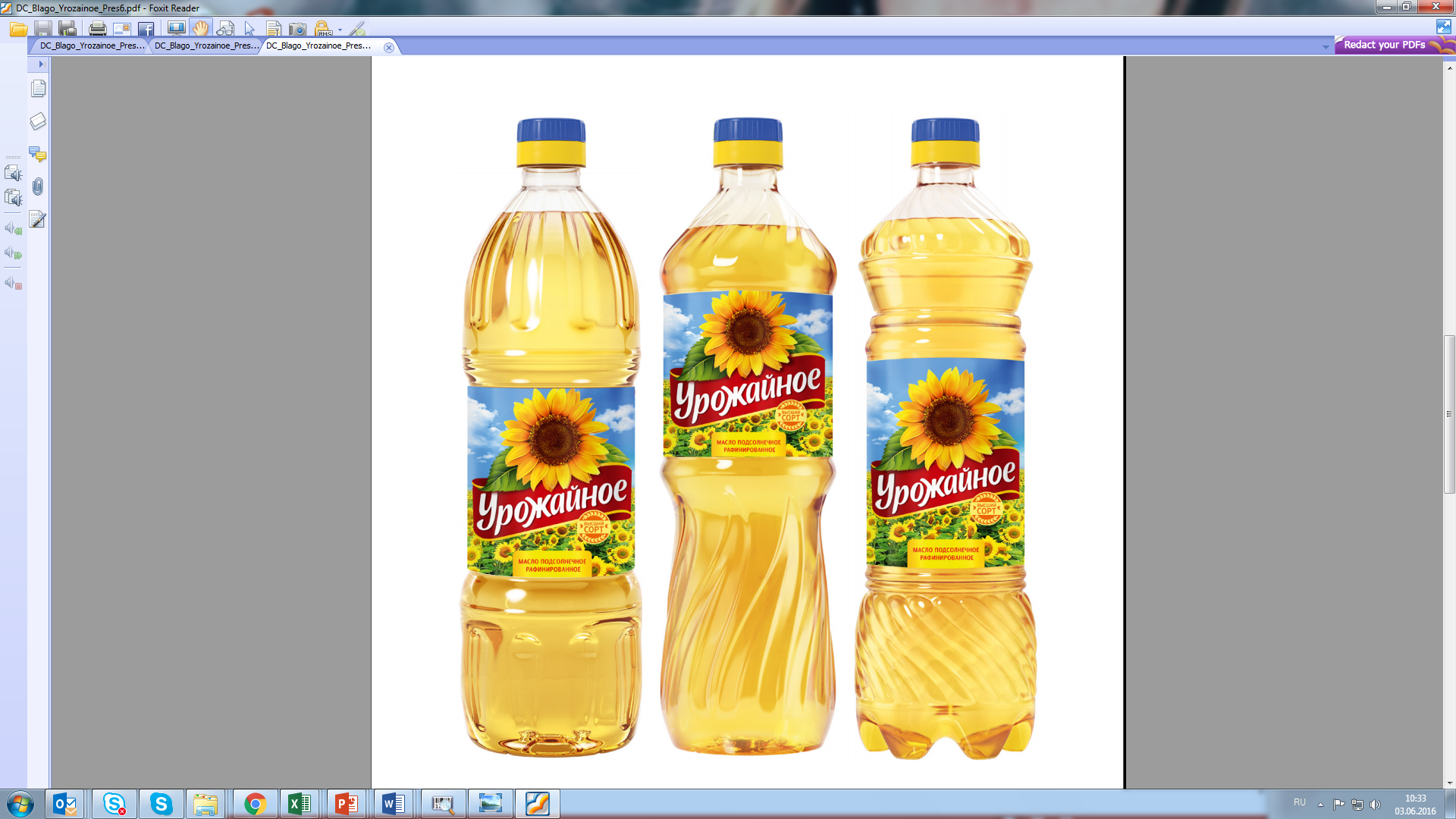 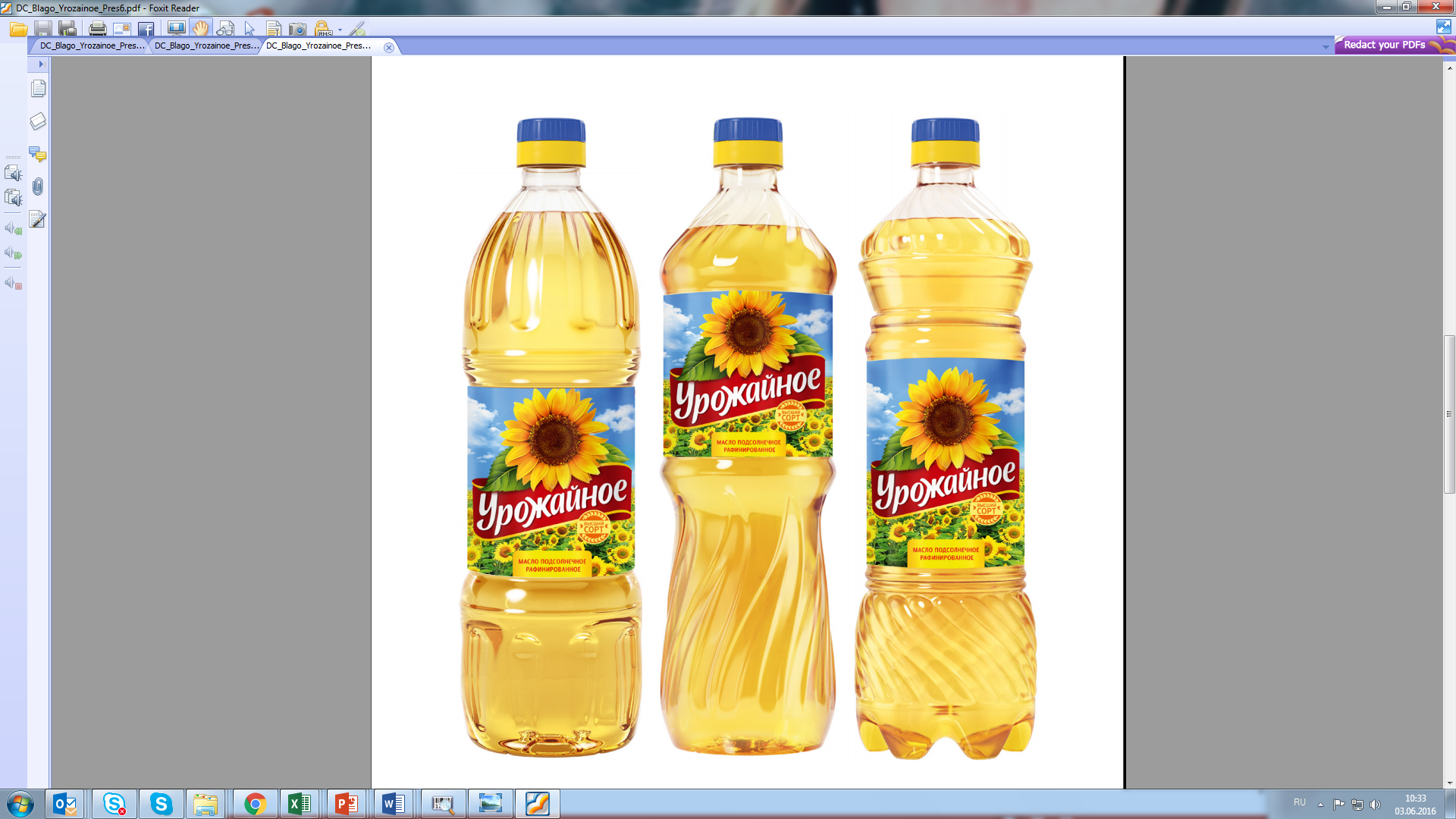 0,87л Армавир
4,8л
0,87л Хава
1л
«Урожайное» 4,8л. Логистические параметры.
Срок годности: 365 дней


Вес НЕТТО ед. продукции: 4,416кг

Высота бутылки, см: 33
Ширина бутылки, см: 17
Глубина (длина) бутылки, см: 13


Кол-во штук в коробе: 3
Высота короба, см: 33,5
Ширина короба, см: 17
Глубина (длина) короба, см: 39


Вес БРУТТО паллета, кг: 518,4
Кол-во штук на паллете: 36
Высота паллета, см: 102
Ширина паллета, см: 1200
Глубина (длина), см: 800
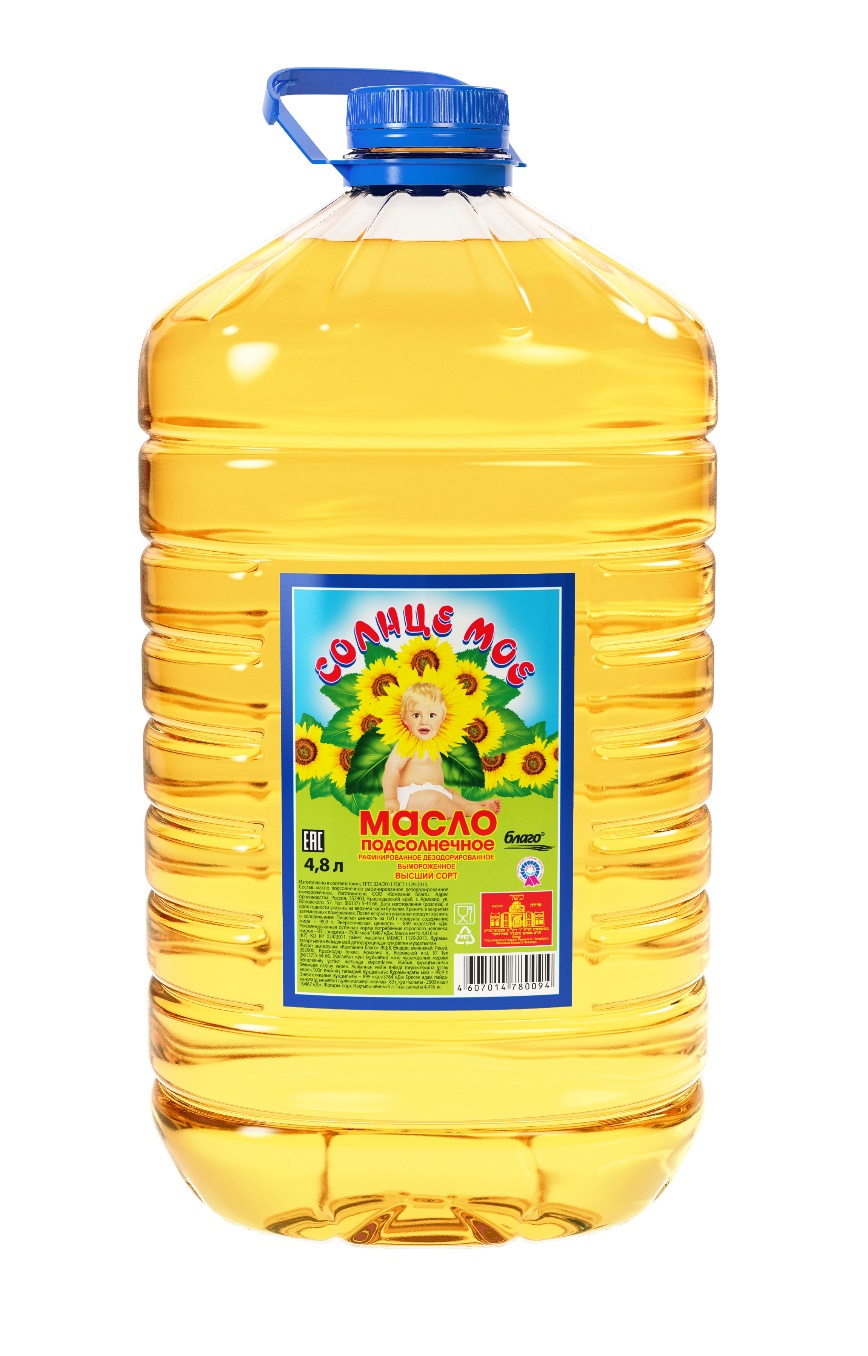 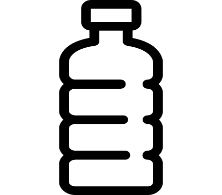 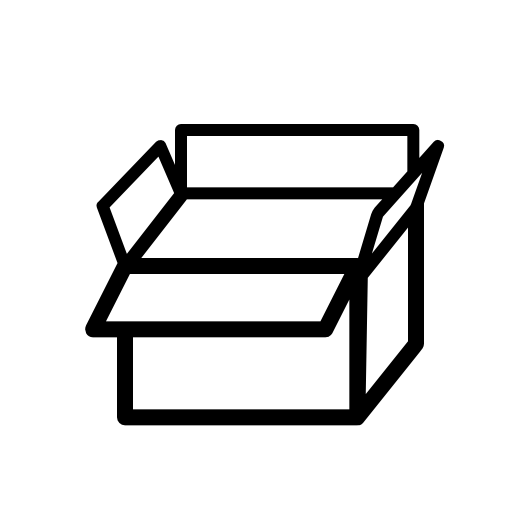 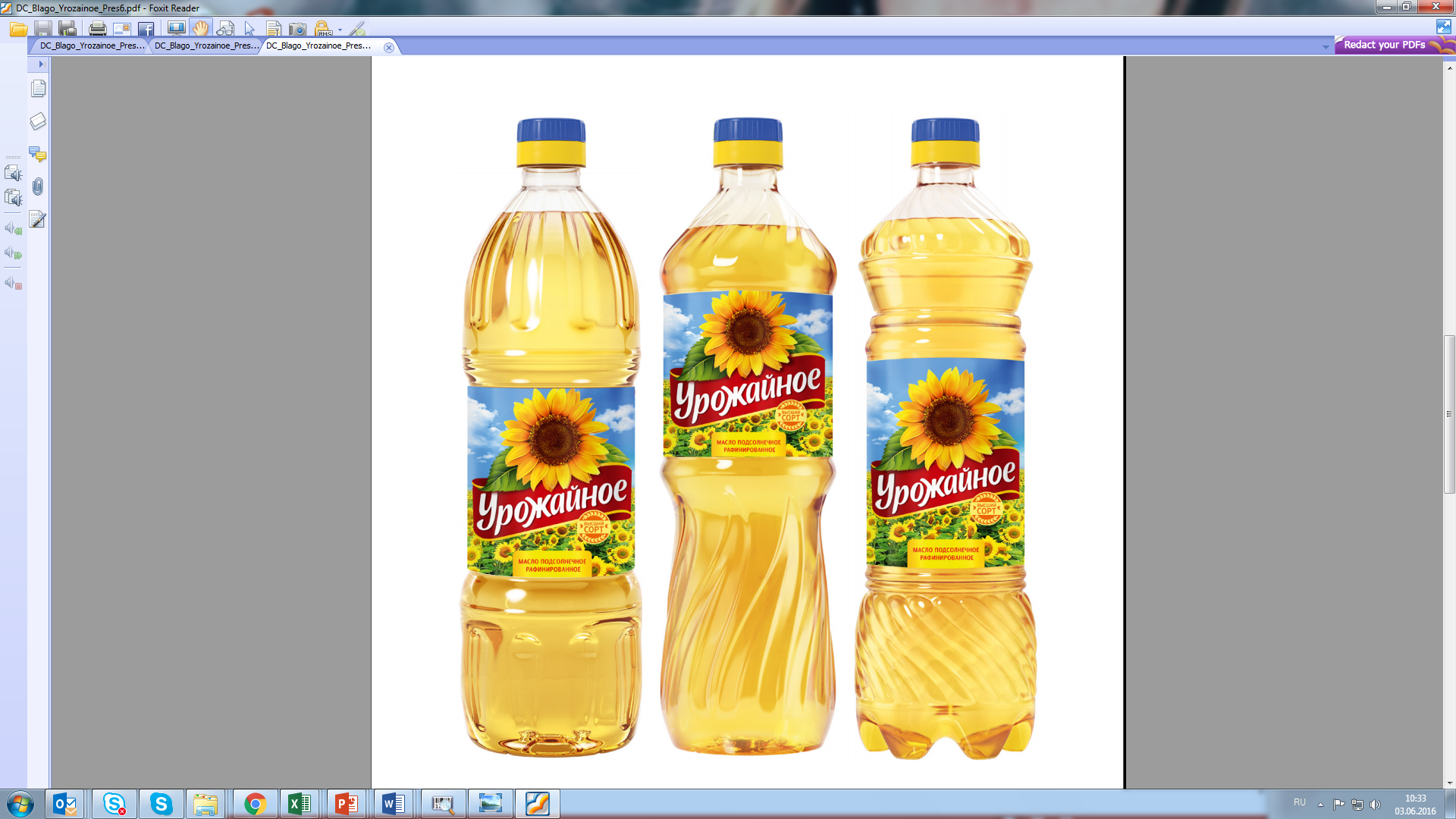 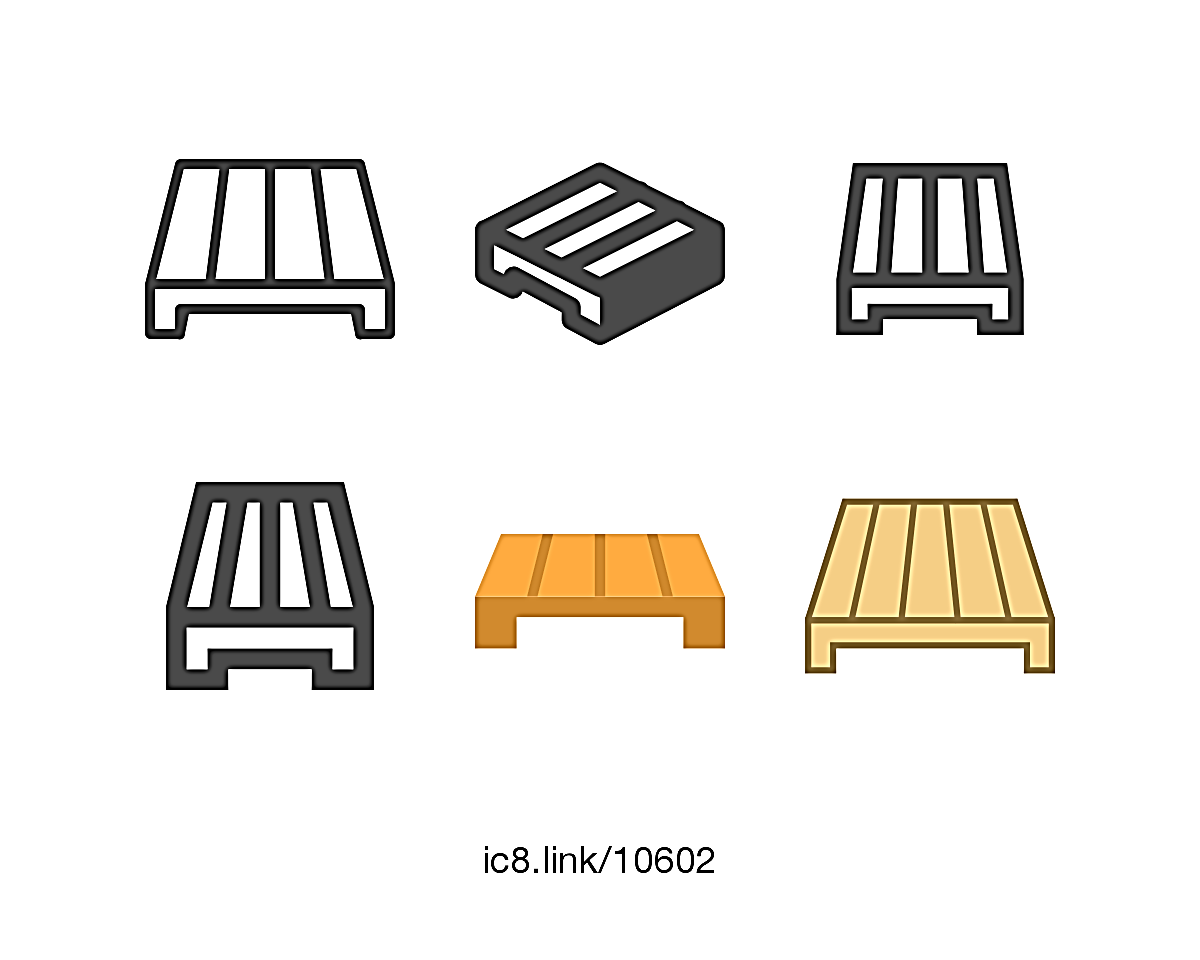